Муниципальное автономное дошкольное образовательное учреждение «Детский сад № 132» г. Череповец
Волонтерское движение «Б & В» 
в сотрудничестве с Центром
 долголетия «Забота», 
как средство эффективной социализации 
детей дошкольного возраста
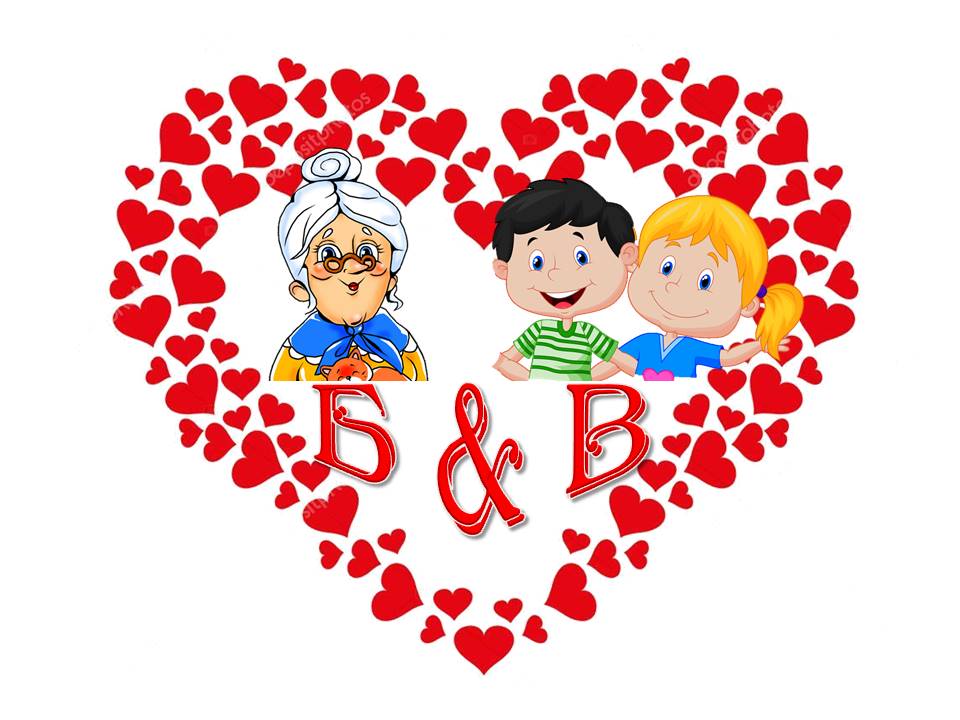 Подготовили:
Андреева Вера Николаевна, воспитатель, высшая квалификационная категория
Лепетухина Ольга Анатольевна, воспитатель, высшая квалификационная категория
Смирнова Татьяна Александровна, музыкальный руководитель, высшая квалификационная категория
Г. Череповец 2021 г.
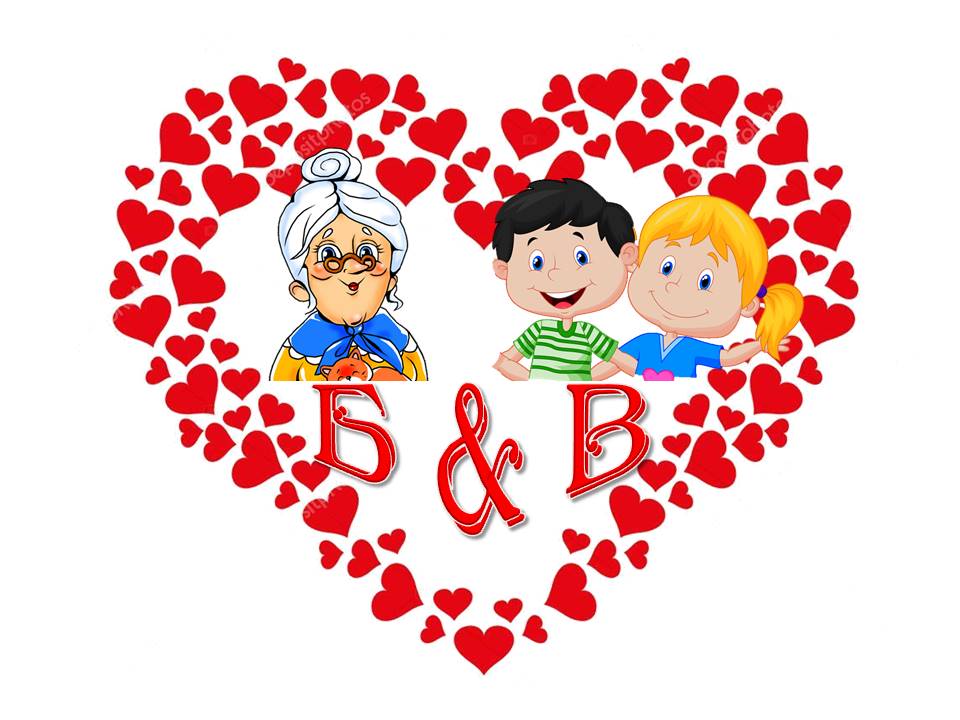 Цель создания волонтерского движения -  объединить воедино активных, творческих педагогов, заинтересованных родителей и детей дошкольного возраста для  участия в добровольных, социально важных акциях и мероприятиях
Предполагаемый результат: эффективное формирование у дошкольников таких качеств как милосердие, ответственность, самостоятельность; оптимизация детско-родительских отношений
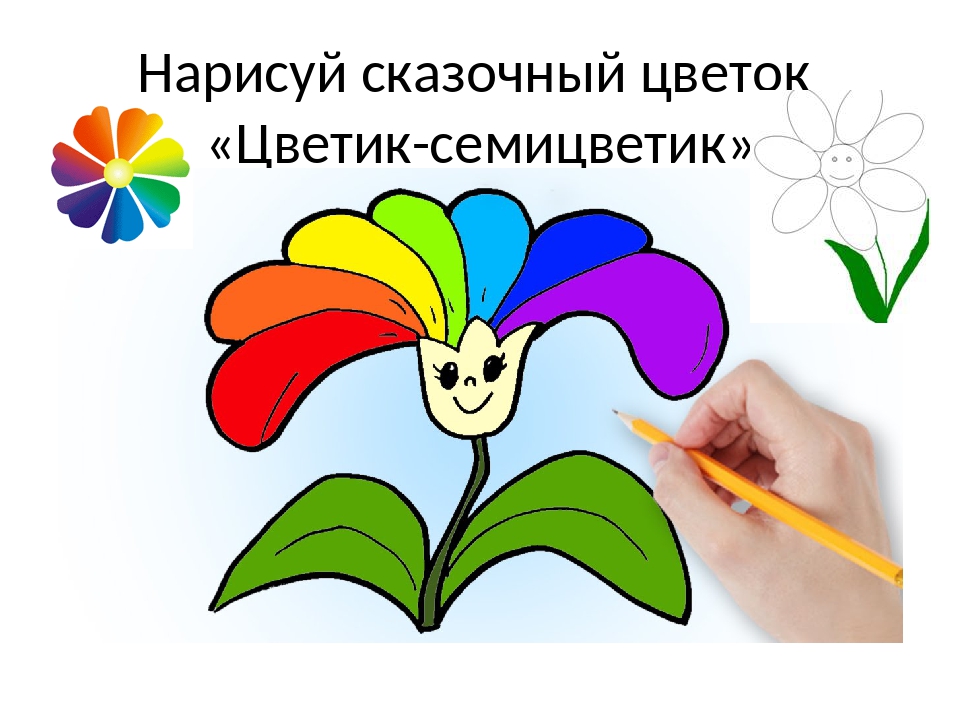 УСПЕХ
СПОРТ
ЗДОРОВЬЕ
АКТИВНОСТЬ
МОЛОДОСТЬ
УВЕРЕННОСТЬ
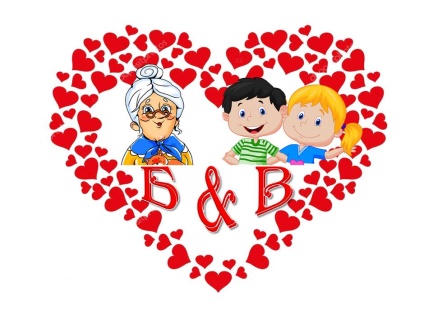 ЛЮБОВЬ
И только вместе эти цвета дают радость жизни!
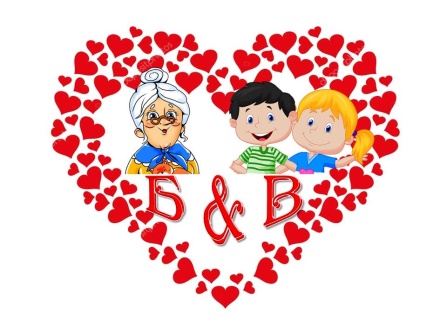 Направления волонтерского  движения

создание социально-формирующей среды для дошкольников, позволяющей организовать общение с пожилыми людьми, возможность проявить инициативу в заботе об окружающих, учиться с благодарностью и любовью относиться к помощи и знакам внимания людей старшего поколения
возможности расширения кругозора, развития творческих способностей у детей дошкольного возраста 
возможности для гражданам старшего поколения расширения круга общения, саморазвития, а так же реализации себя и своей душевной теплоты
Алгоритм работы
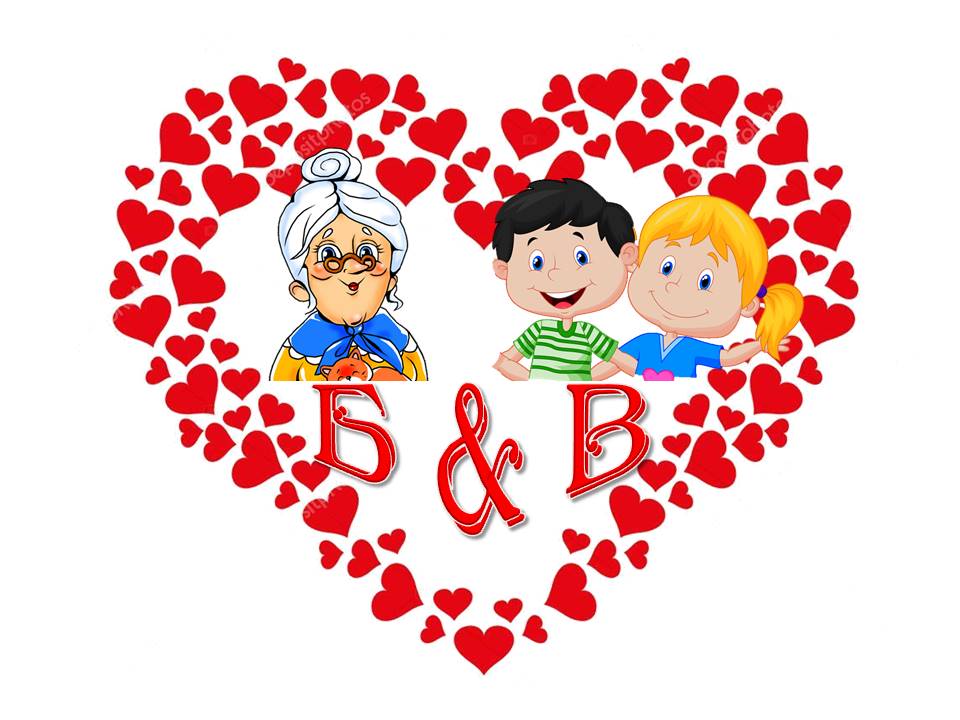 Категории мероприятий
Схема взаимодействия
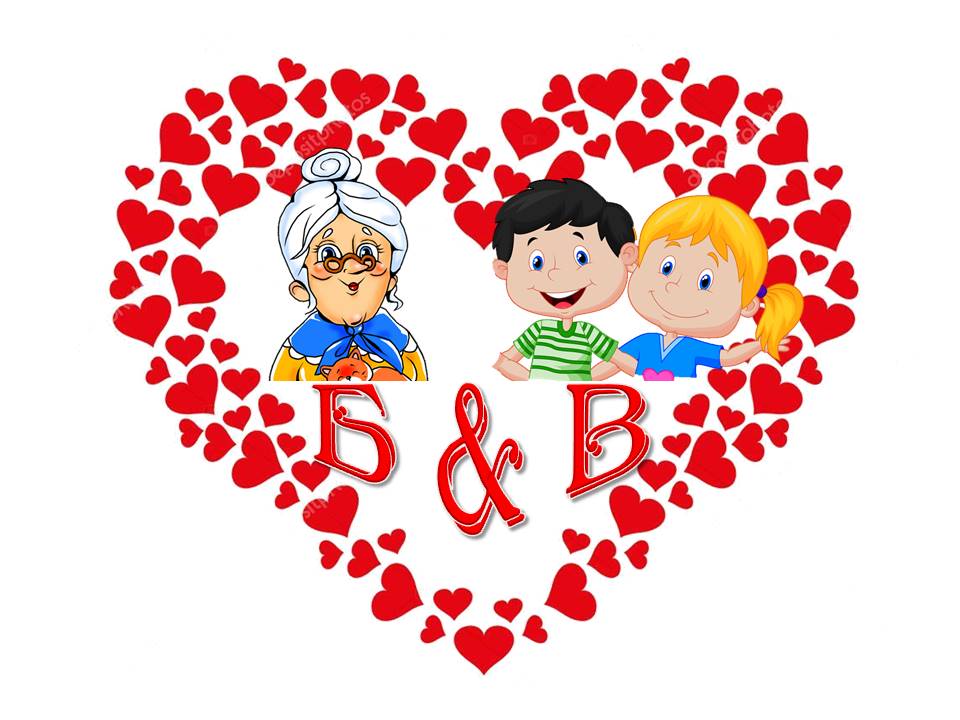 ДЕТИ
УЧАСТНИКИ КЛУБА «ЗАБОТА»
Подготовка праздников,
поздравлений и стенгазет
Изготовление подарков
Трудовые поручения
Прием гостей
 Участие в флеш-мобах БУСО ВО «КЦСОН «Забота»
Проведение мастер-классов
Видеоуроки
Видео сказки
Участие в проектах ДОУ
2019 – 2021 г.
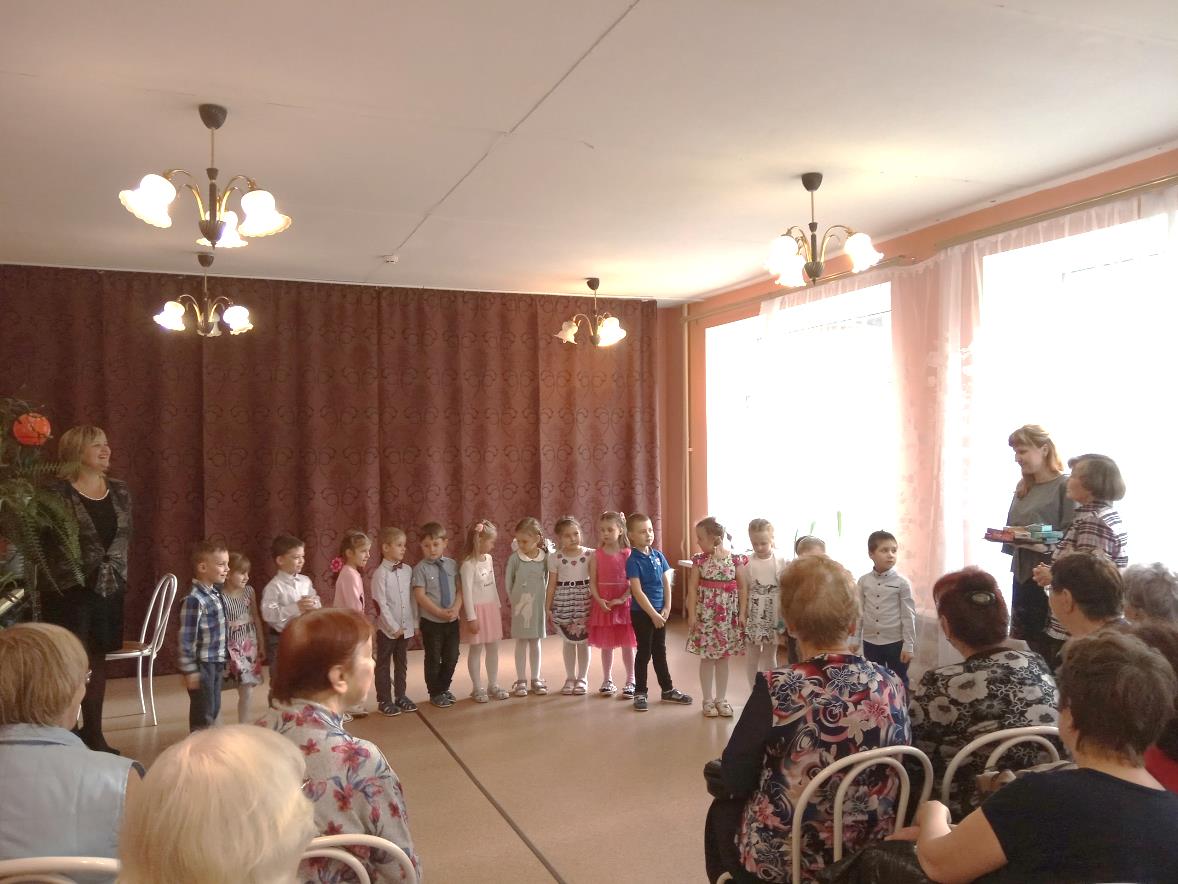 АКТИВНОСТЬ
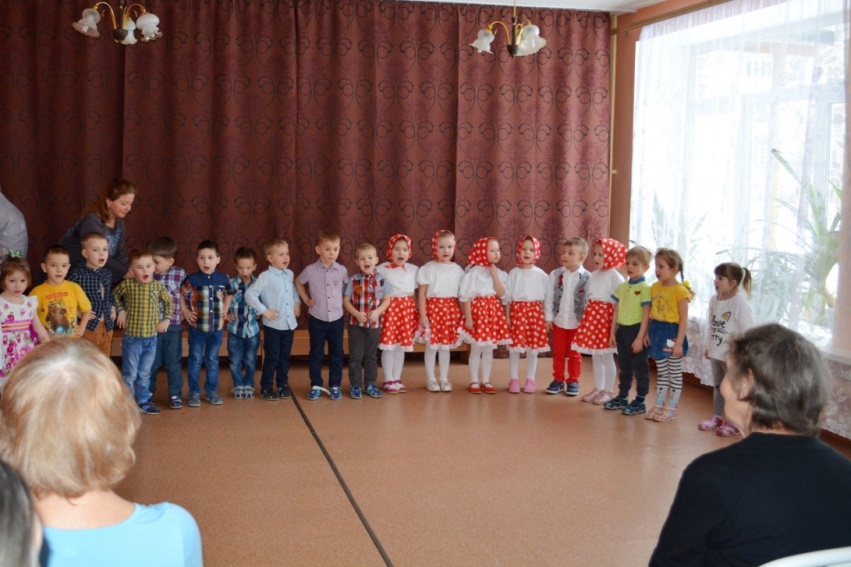 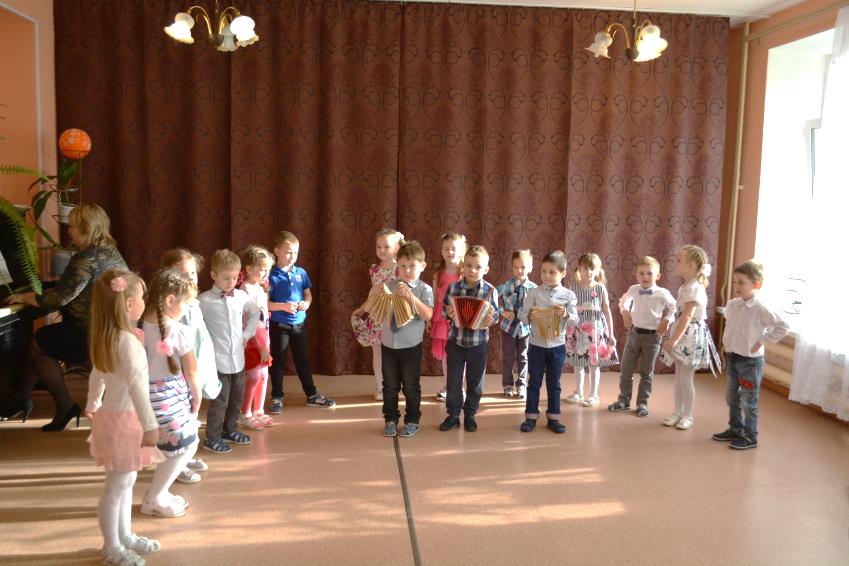 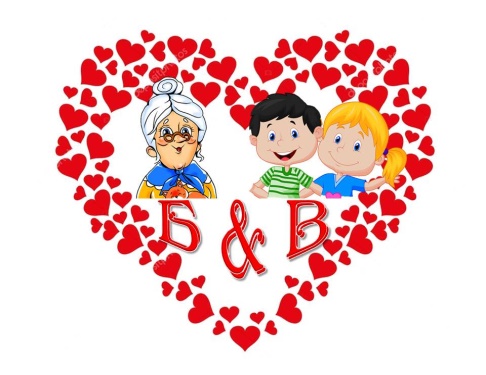 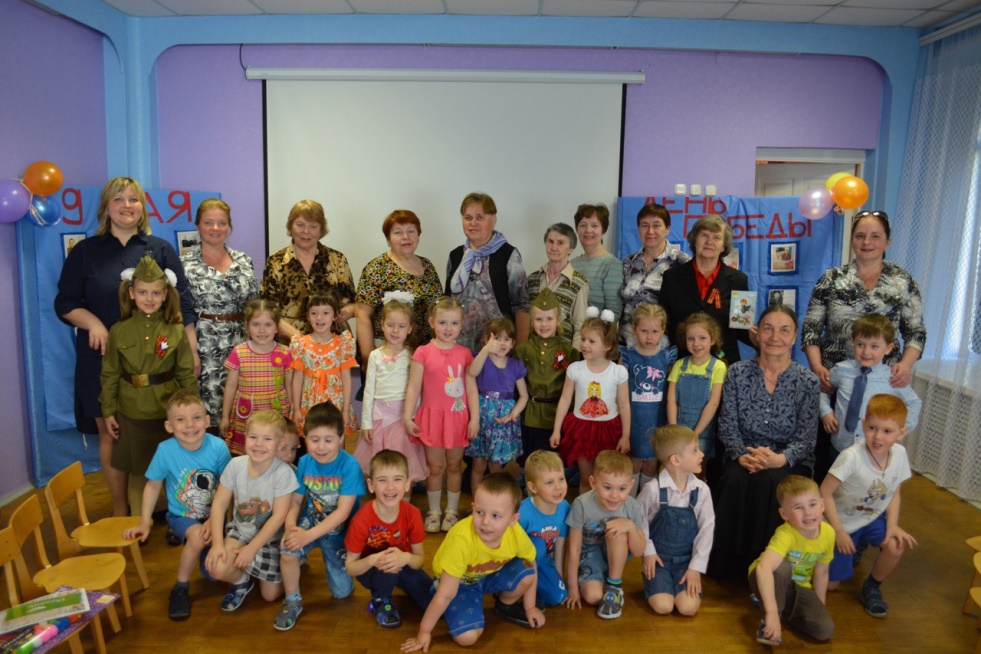 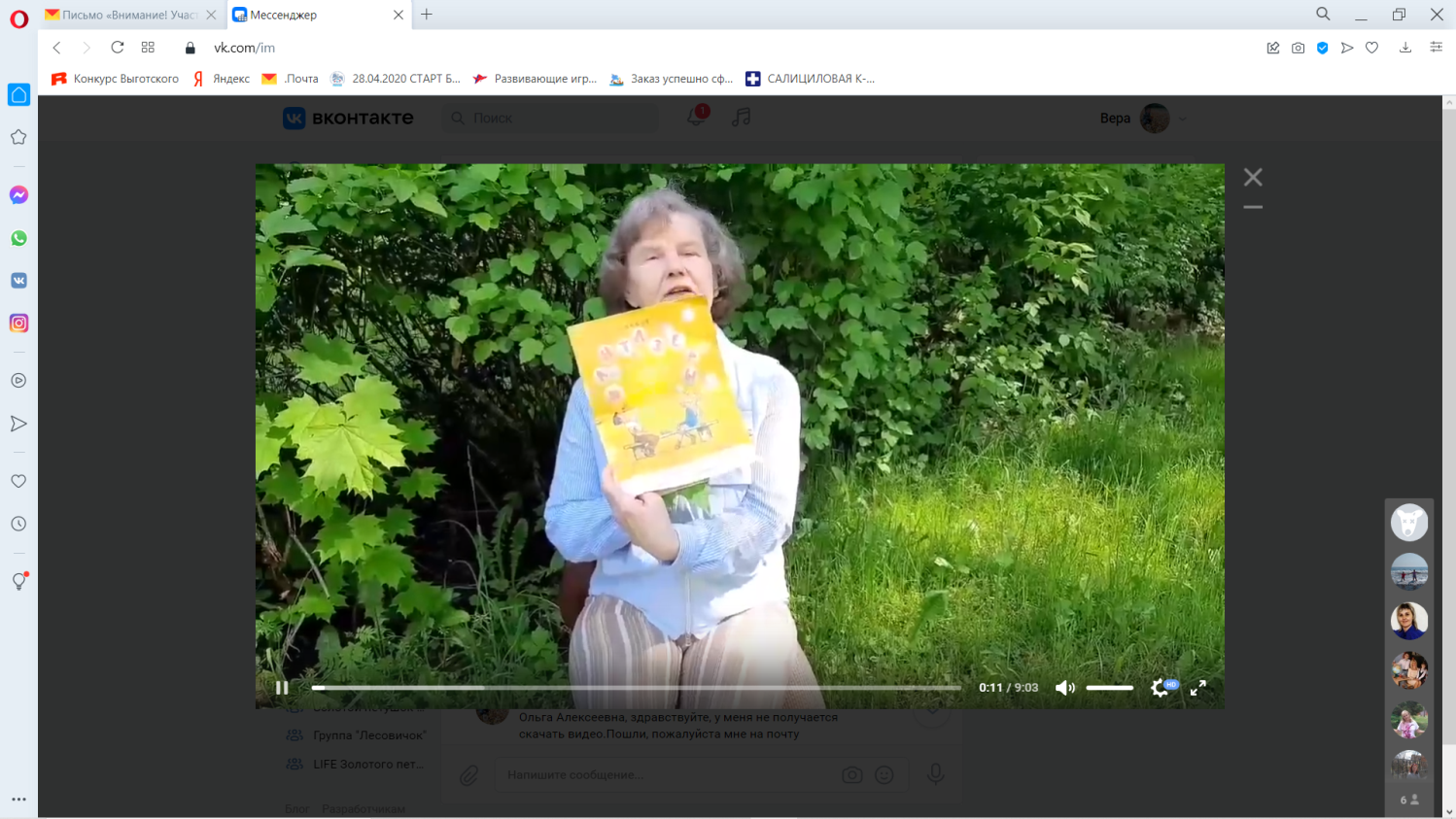 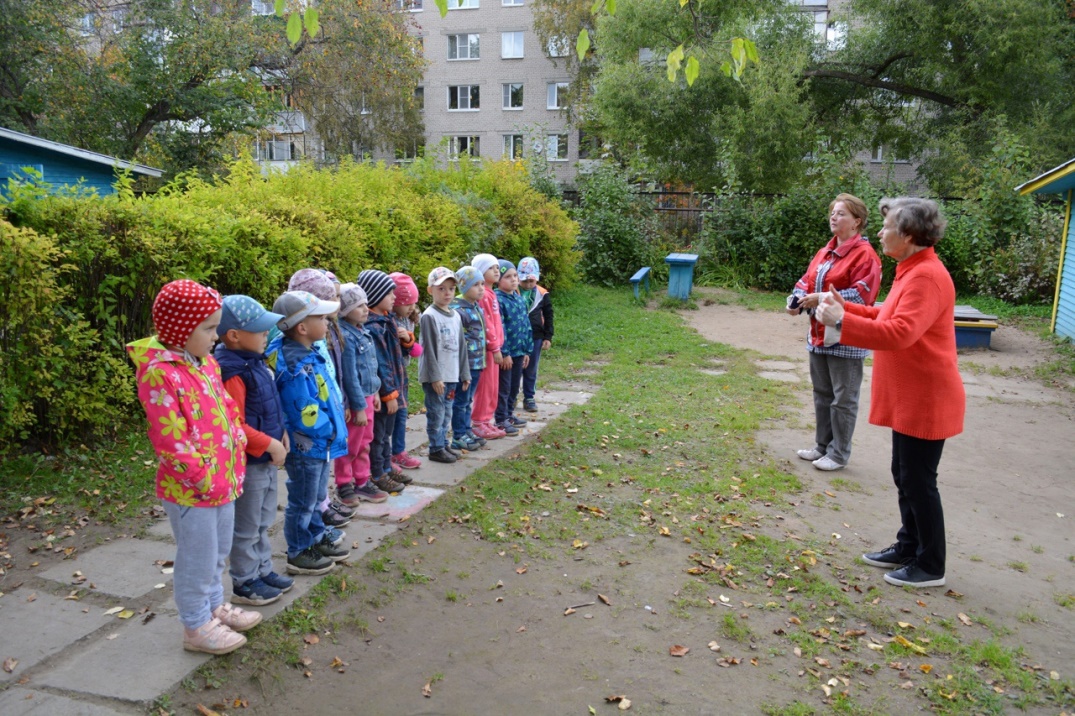 СПОРТ
ЗДОРОВЬЕ
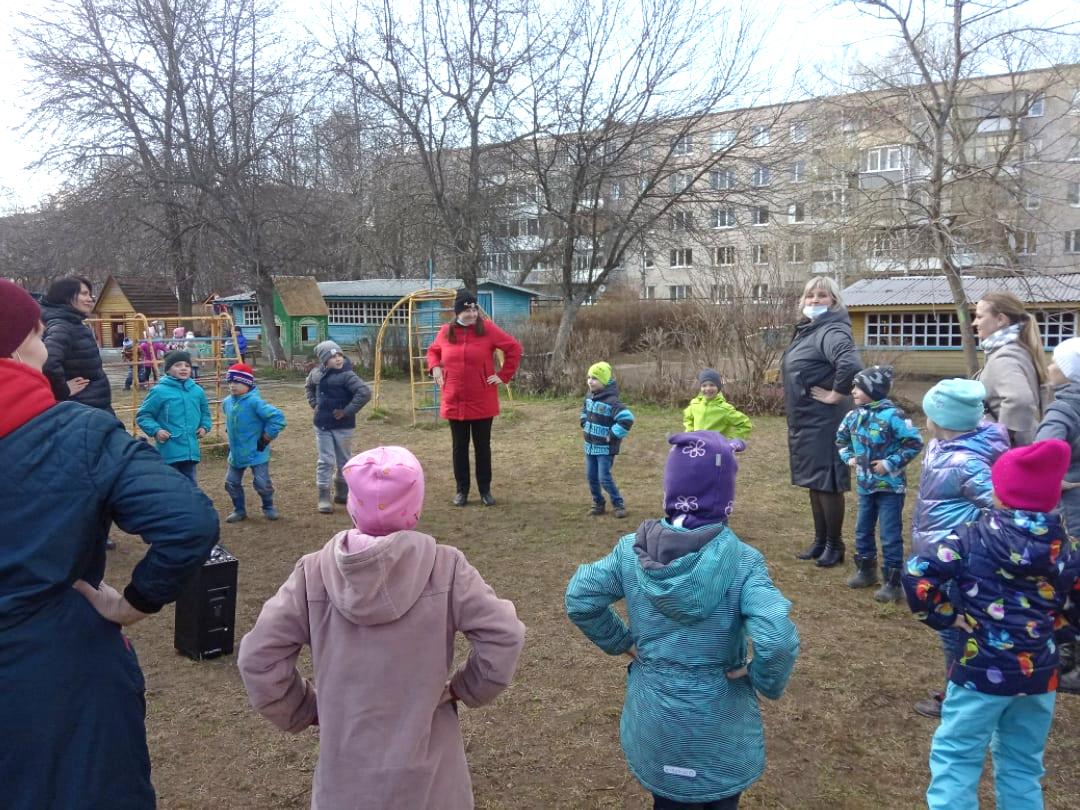 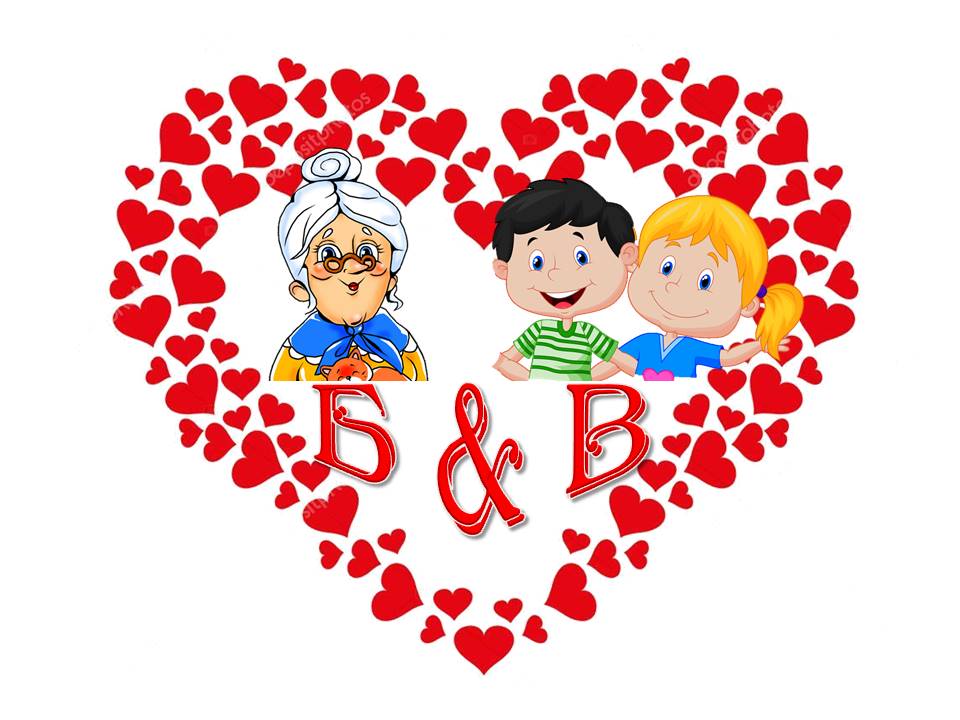 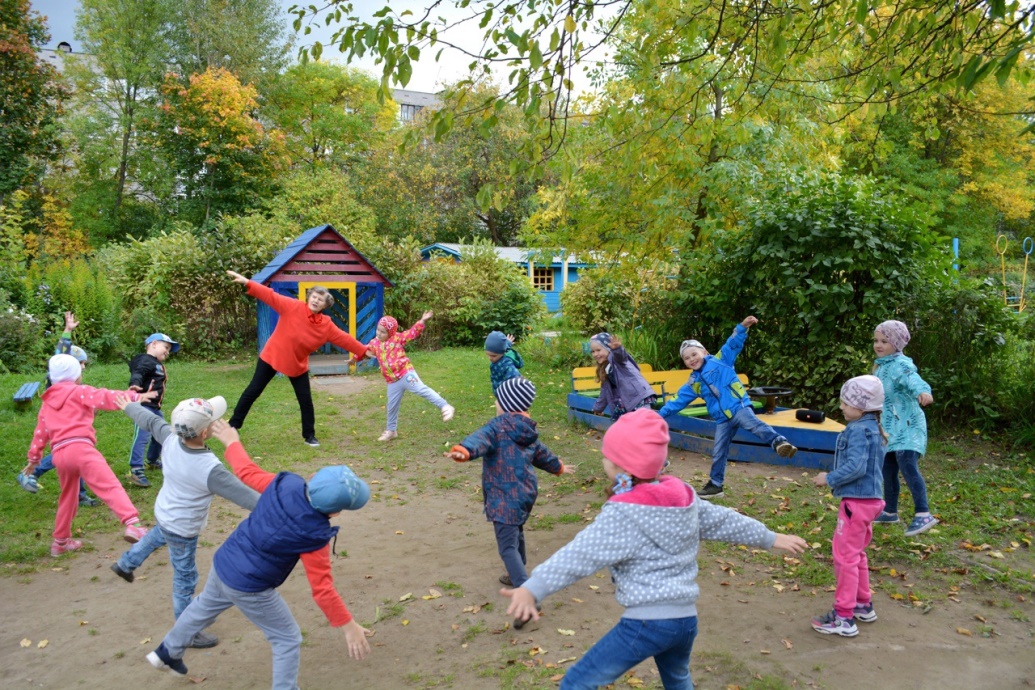 МОЛОДОСТЬ
УВЕРЕННОСТЬ
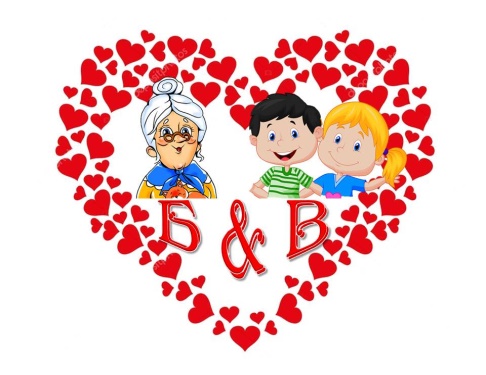 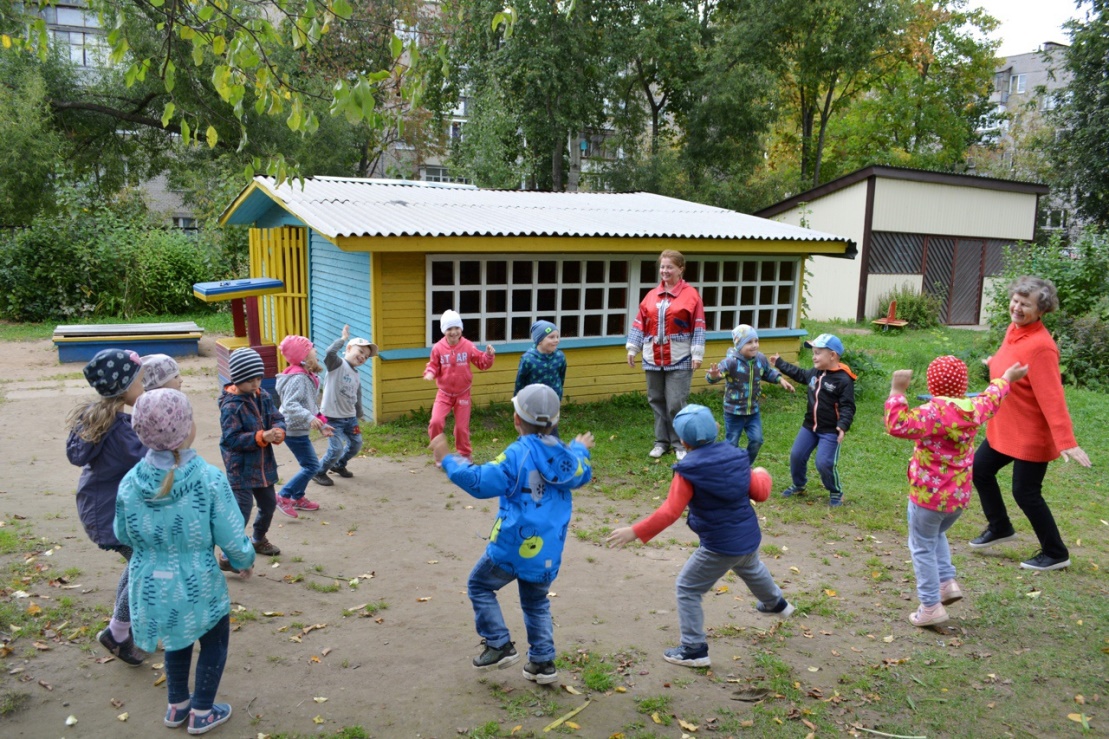 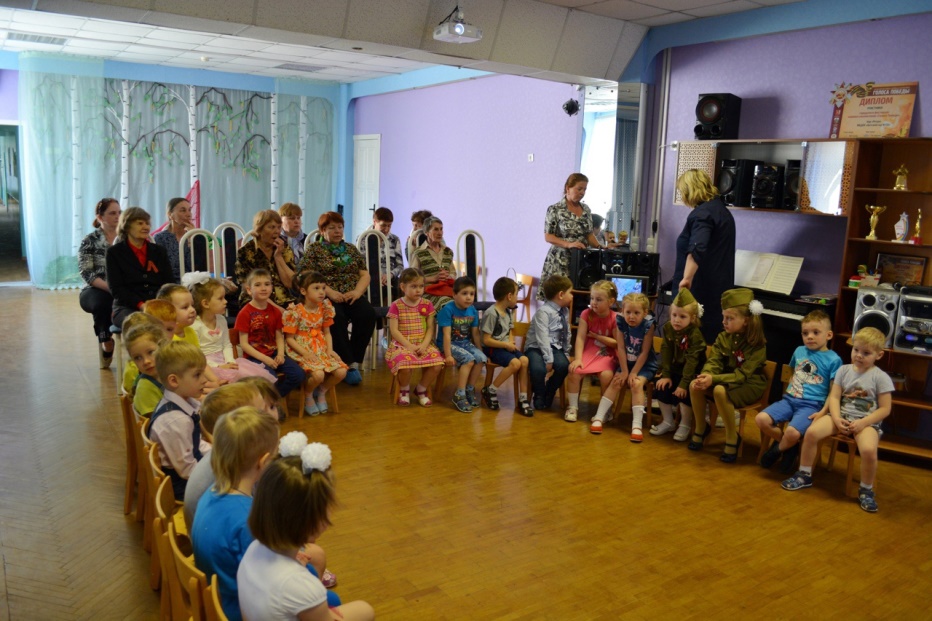 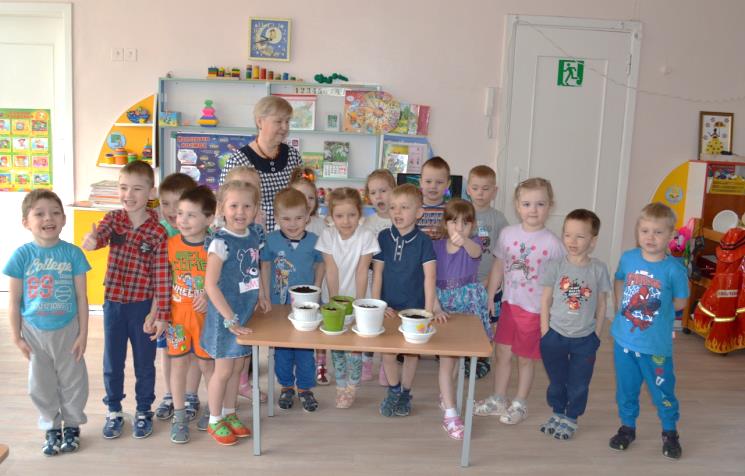 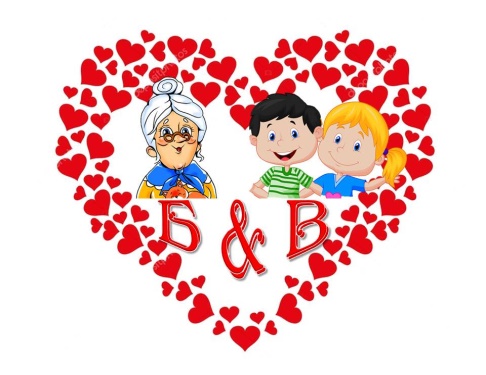 УСПЕХ
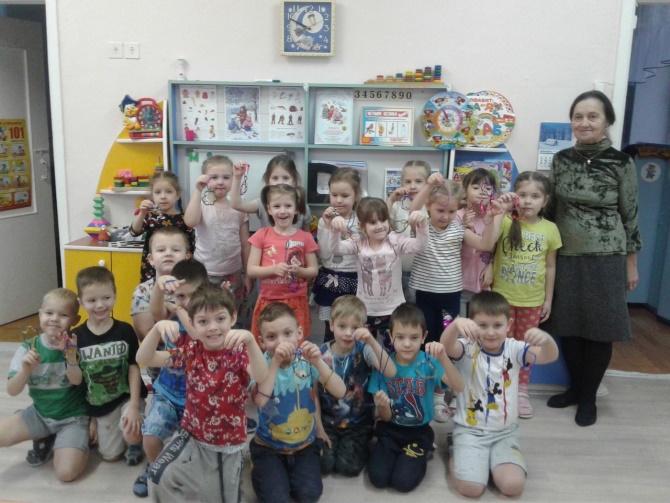 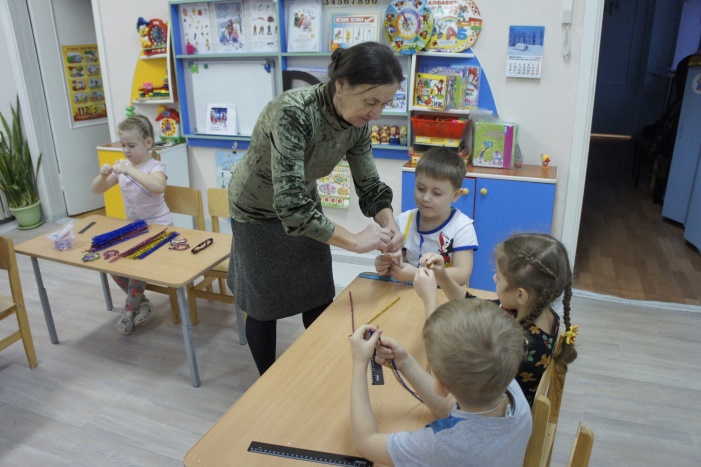 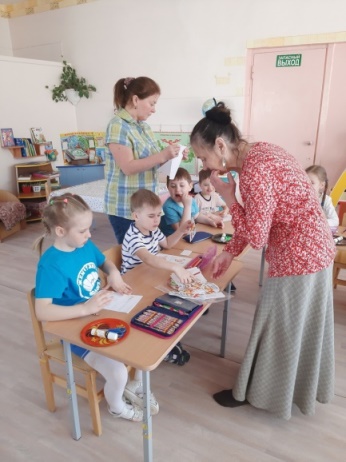 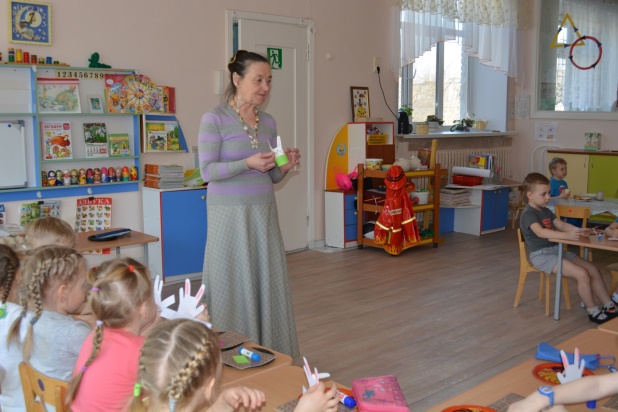 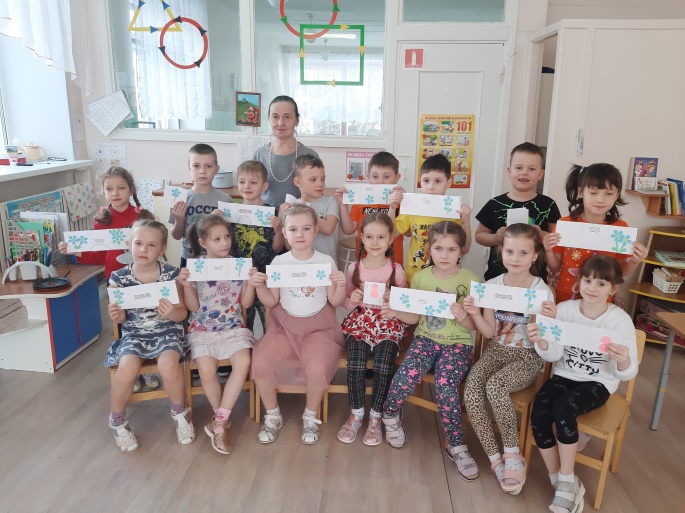 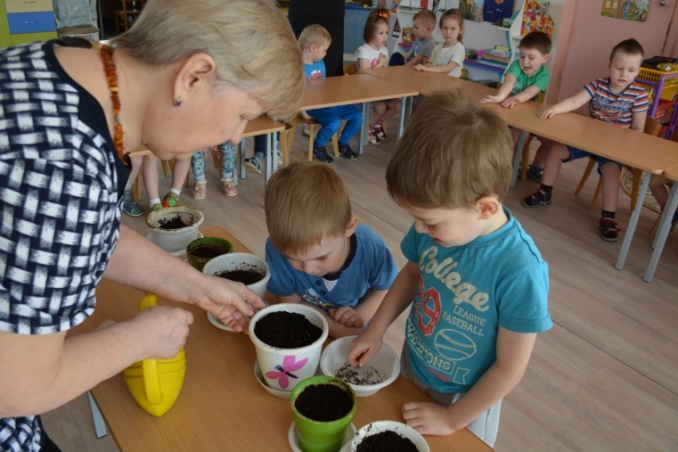 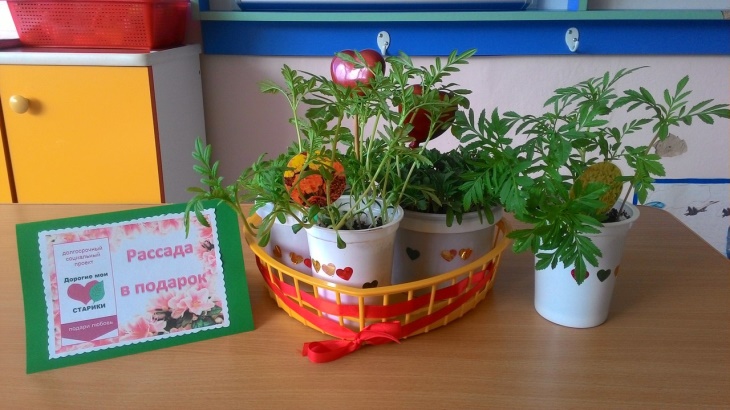 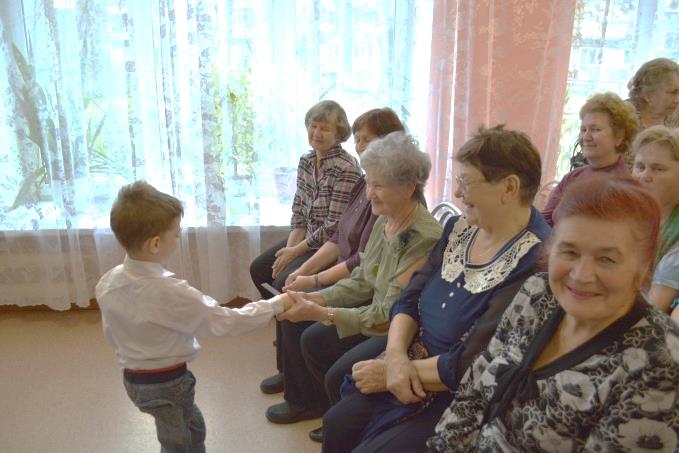 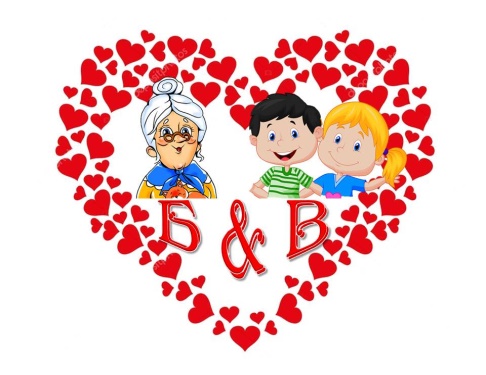 ЛЮБОВЬ
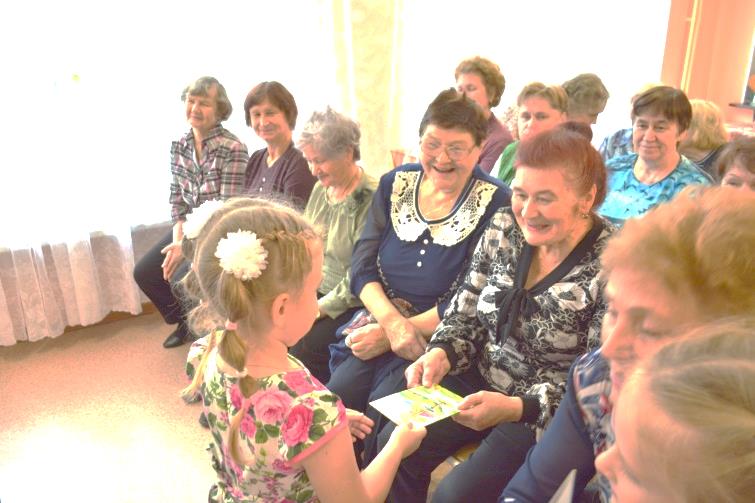 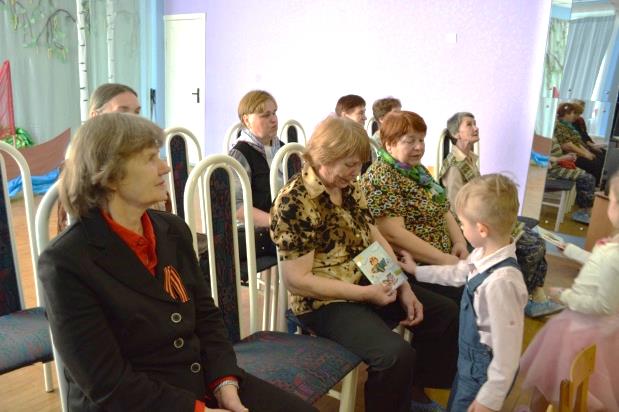 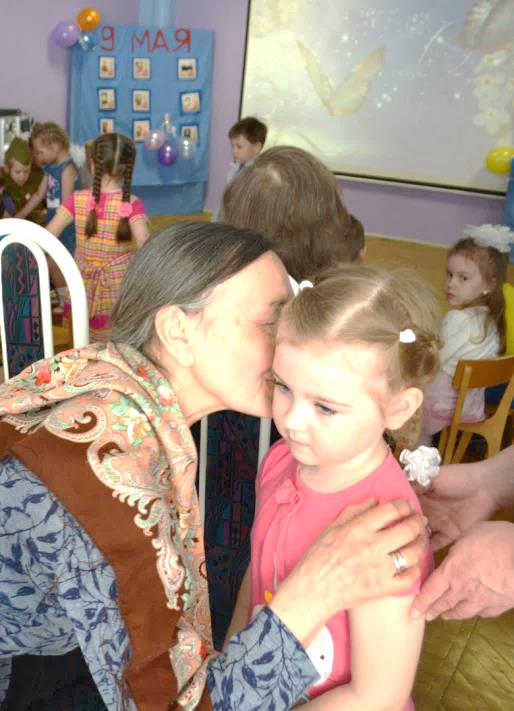 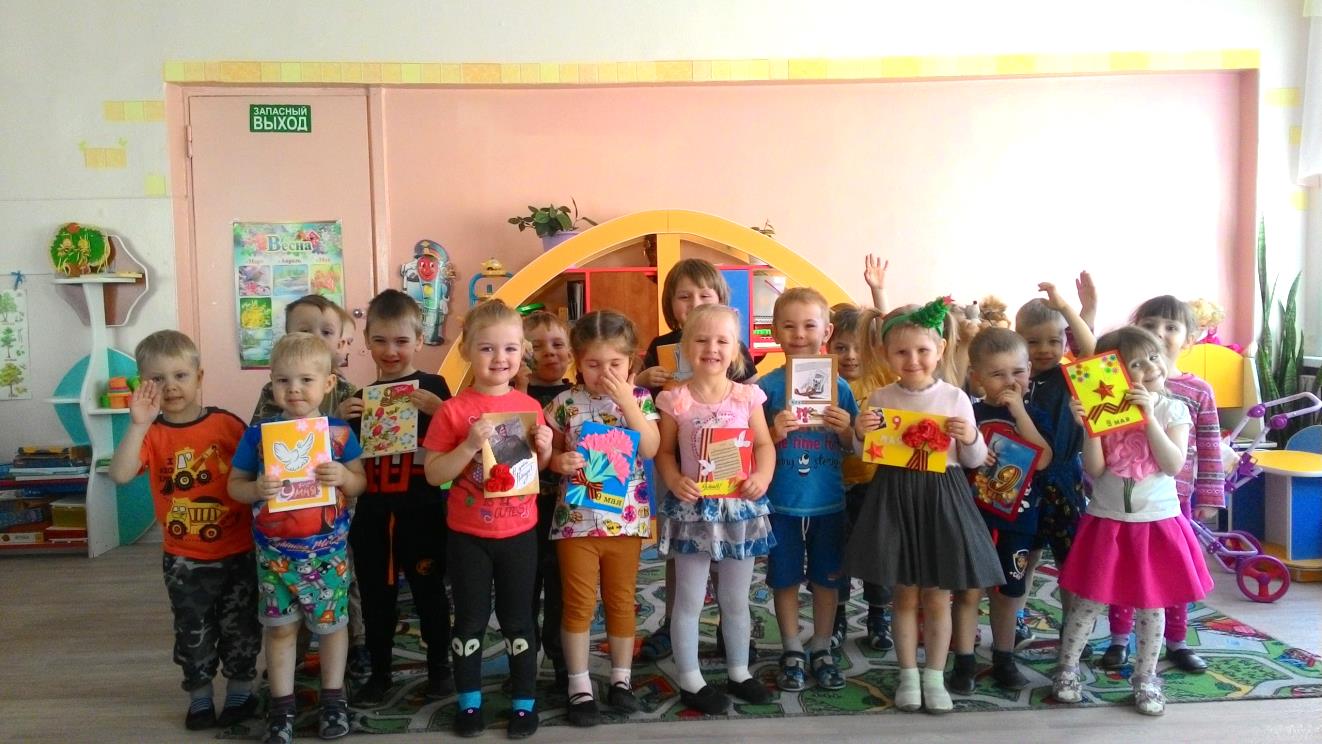 КОРОНАВИРУС  - НЕ ПОМЕХА
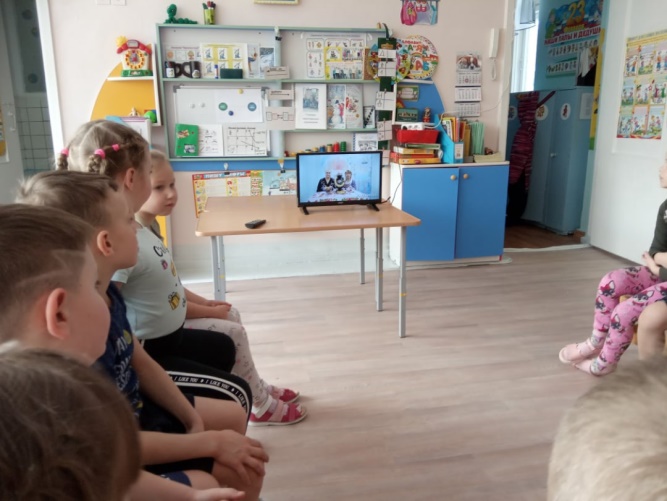 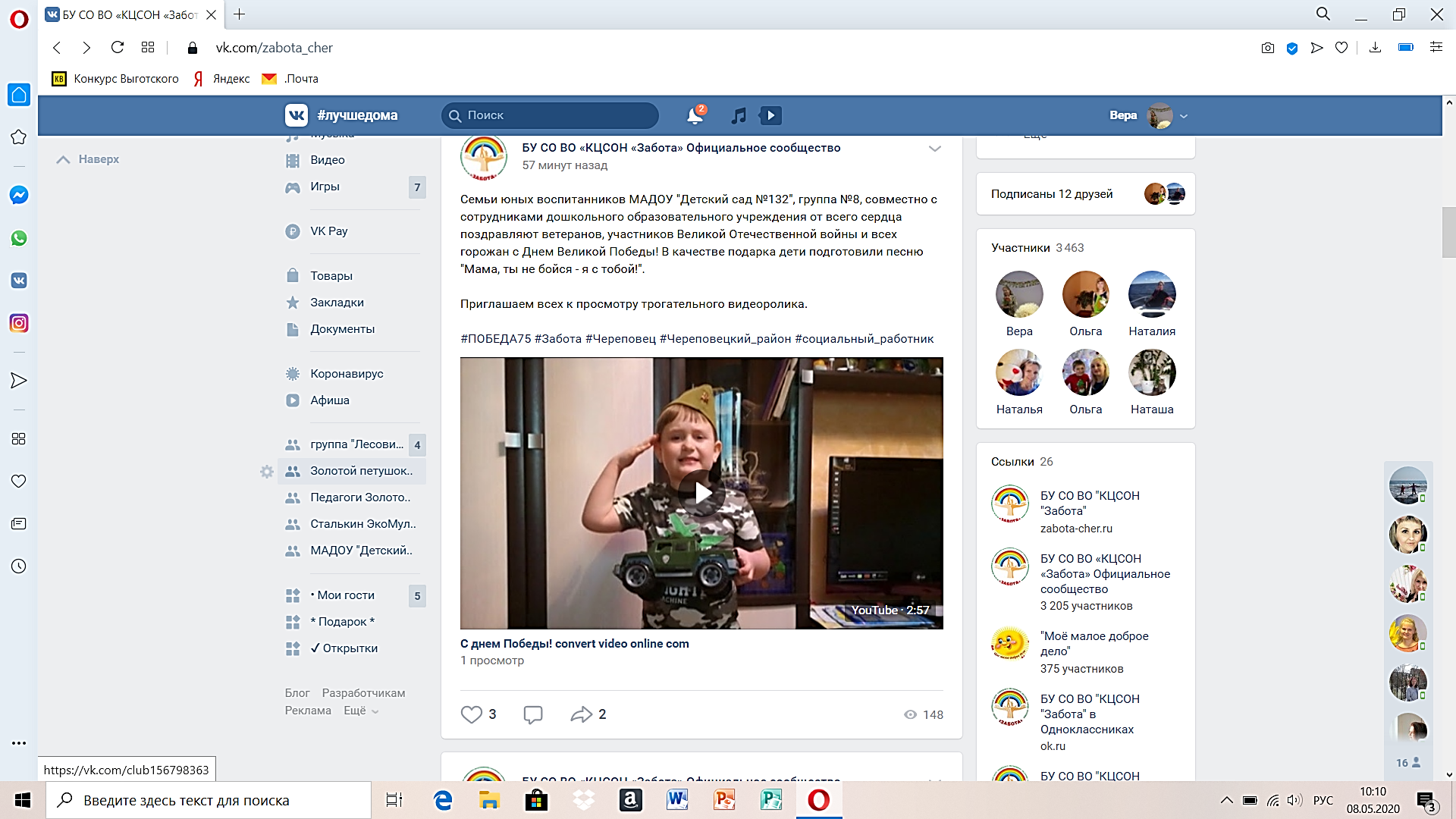 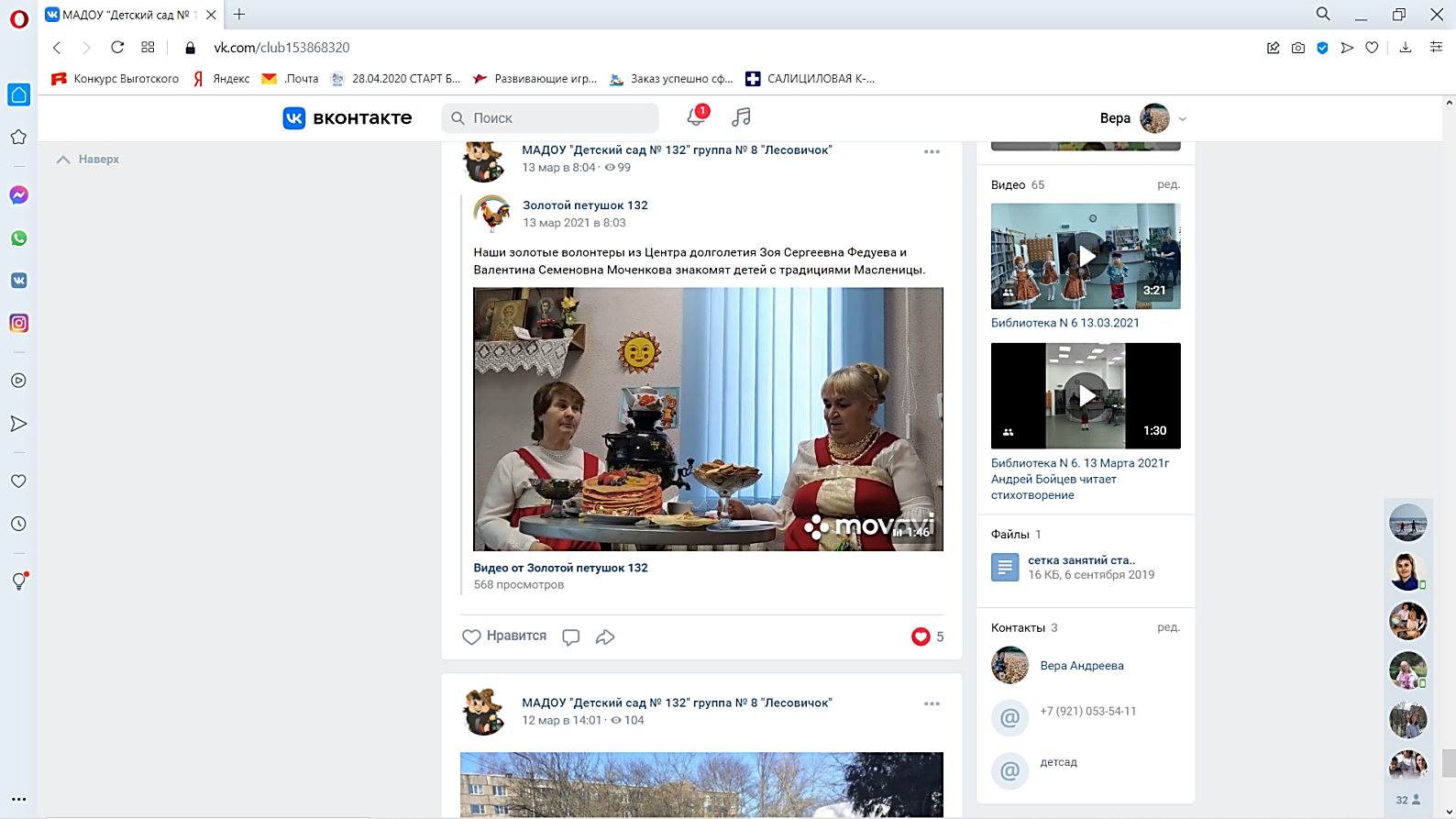 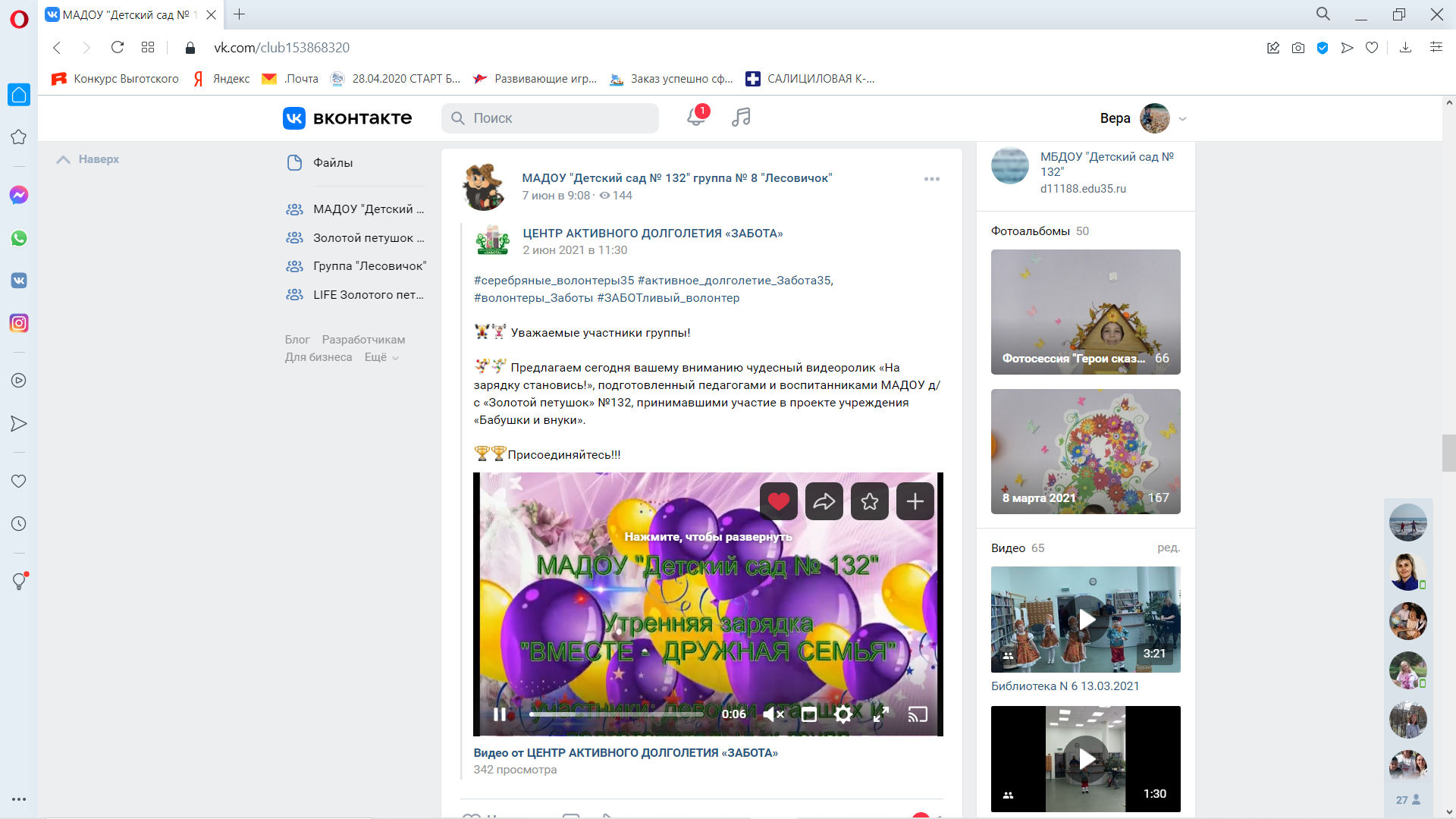 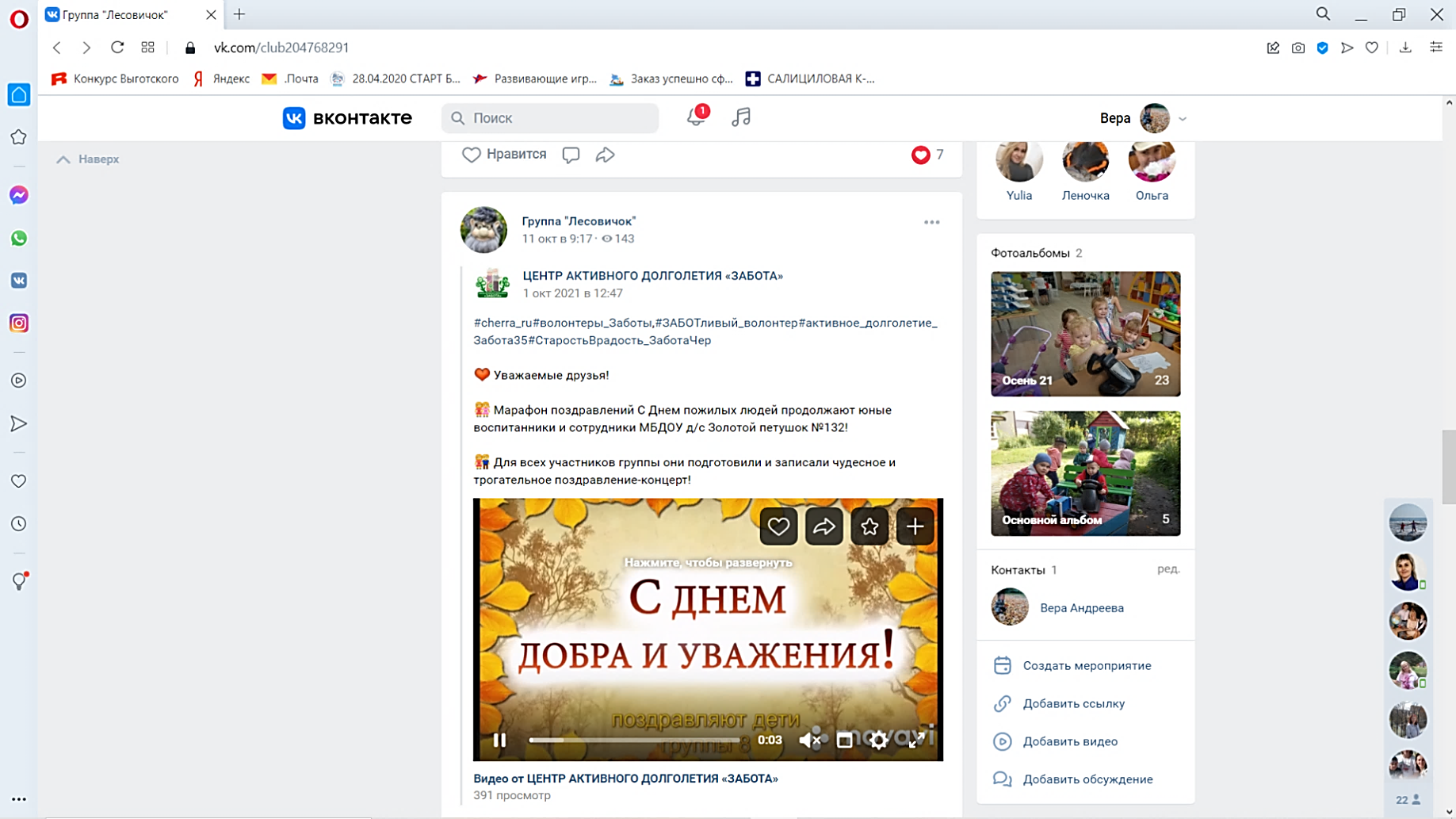 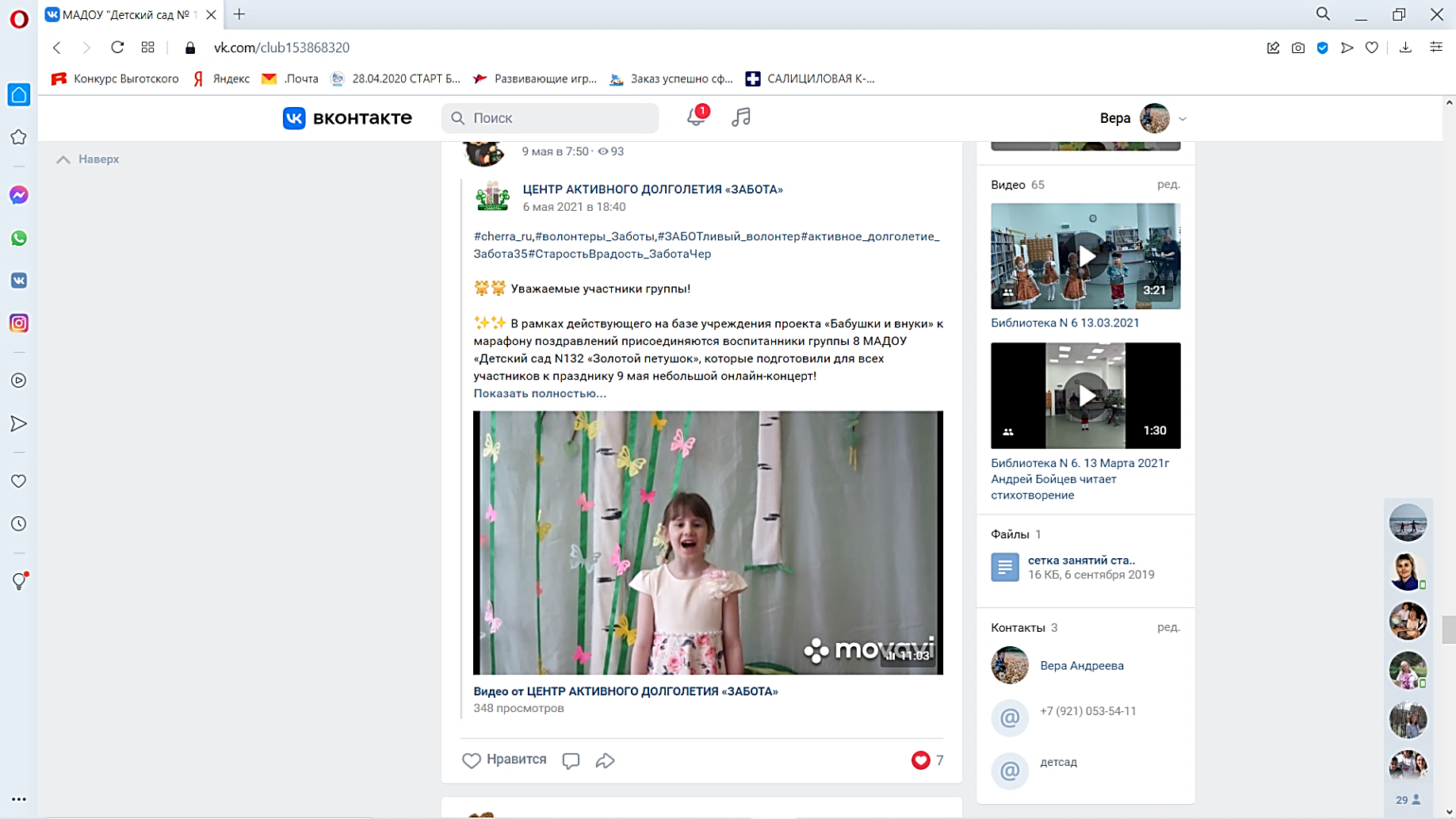 РЕЗУЛЬТАТИВНОСТЬ
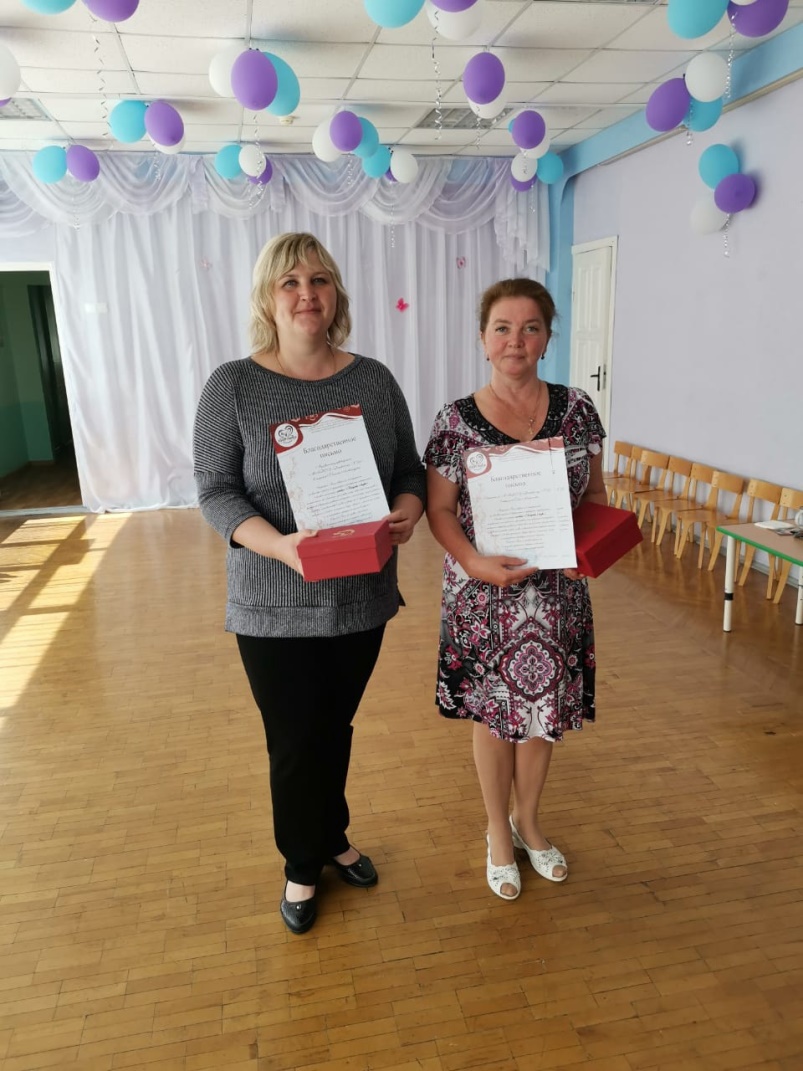 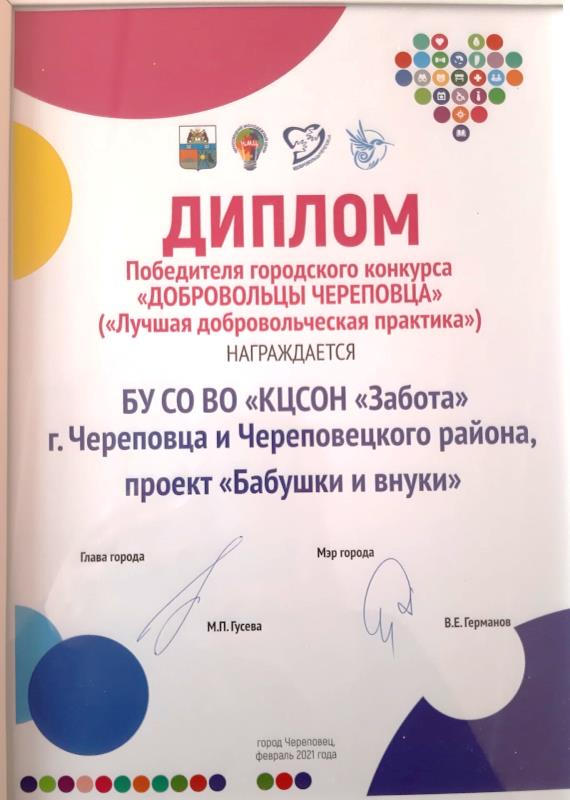 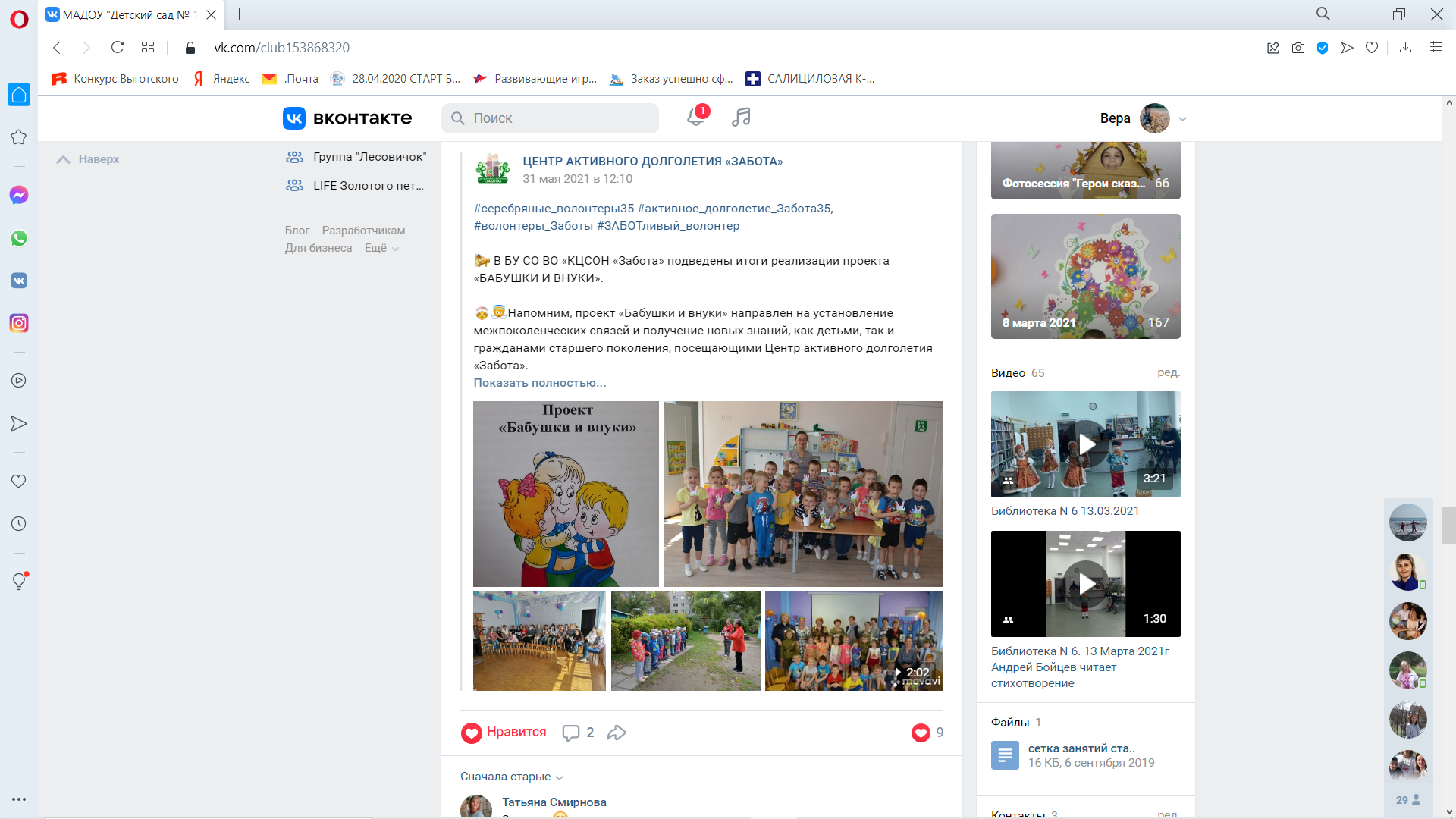 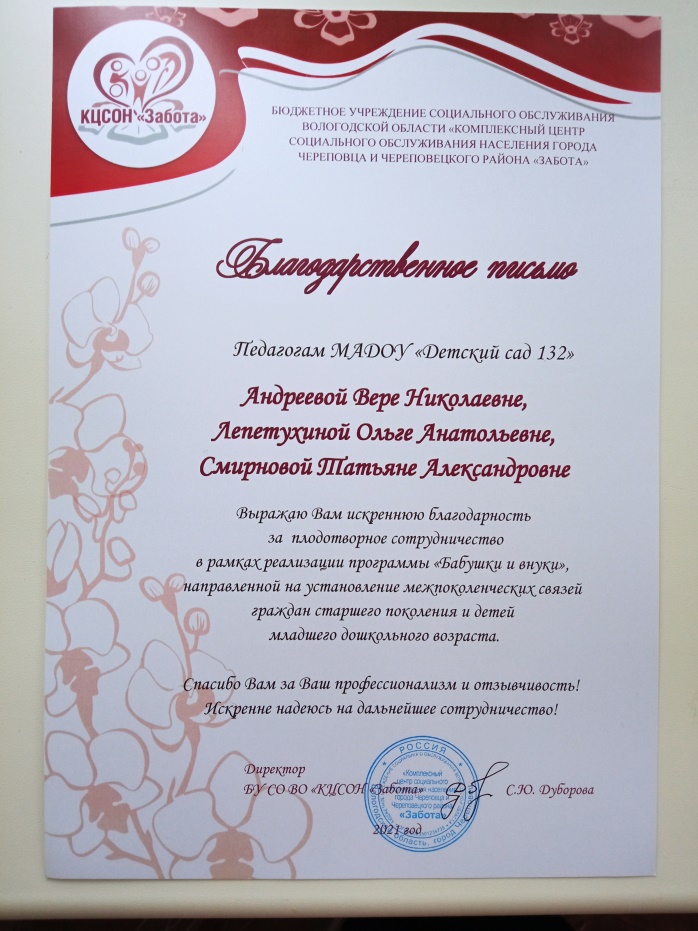 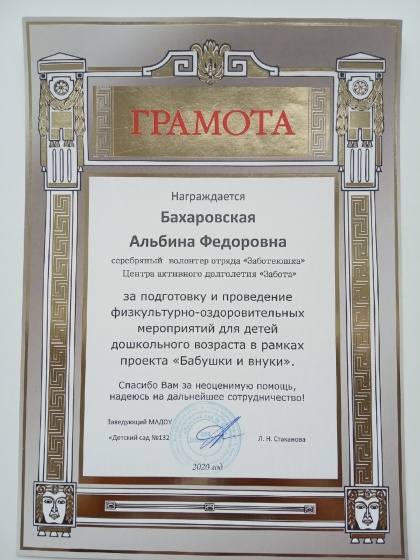 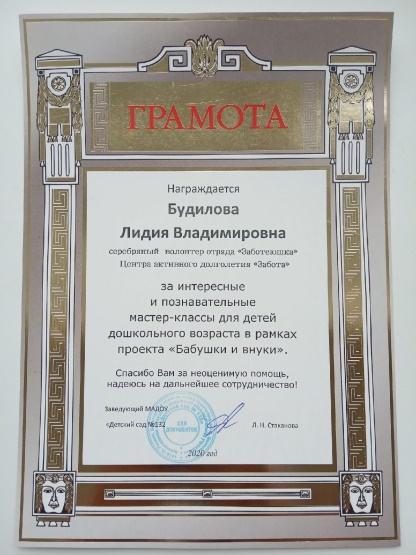 ЛЮДЯМ МЫ НЕСЕМ ДОБРО, СВЕТ УЛЫБОК И ТЕПЛО
ПОМОГАЕМ ВСЕЙ ДУШОЙ
ВОЛОНТЕРСТВО – ТРУД БОЛЬШОЙ!
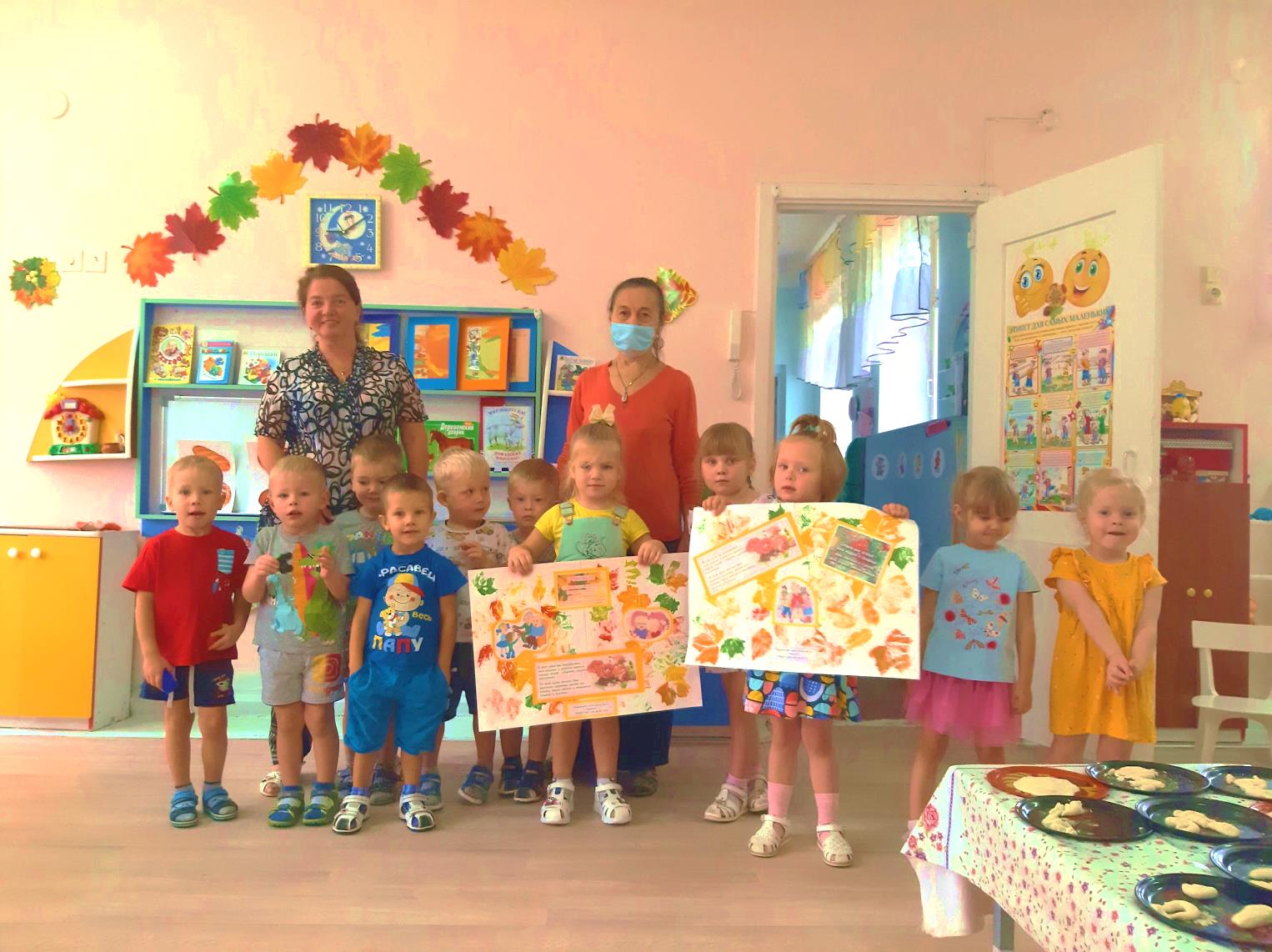 Мы агитируем всех волонтерами стать, давайте друг другу просто так помогать!
И пока наше сердце горит, как костер. значит я - доброволец,
Значит я - ВОЛОНТЕР
МАДОУ «Детский сад № 132» г. Череповец ул. К. Беляева дом.14 тел: 8(202) 30-17-18
e-mail: sad132@cherepovetscity.ru